Local Carbon Fuel Options for Local and Regional Freight Transport: Civitas PORTIS, HyTrEc2 and the Hydrogen Economy in Aberdeen
Sustainable Freight Conference
5th December 2019
Cambridge
David Dunne, Aberdeen City Council
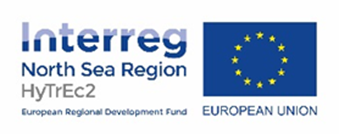 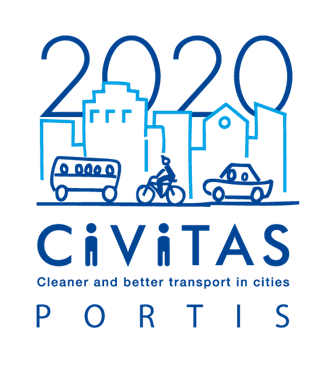 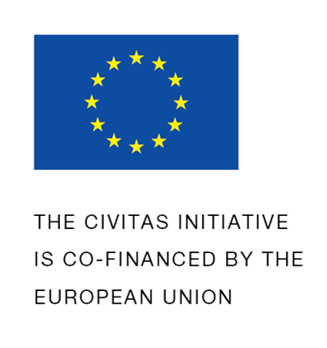 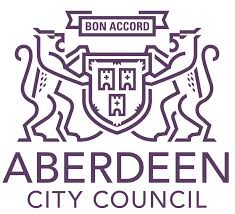 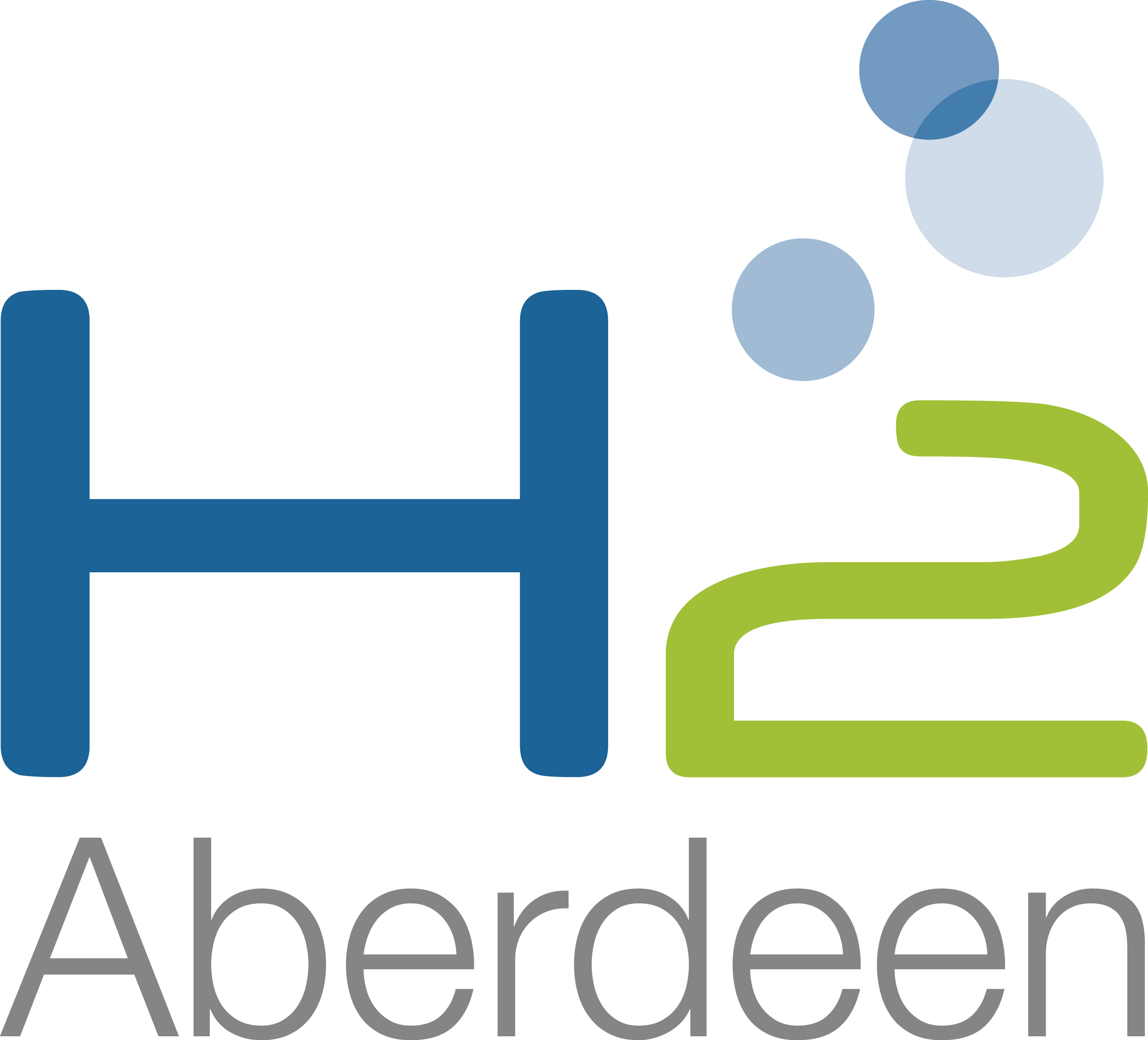 The policy context
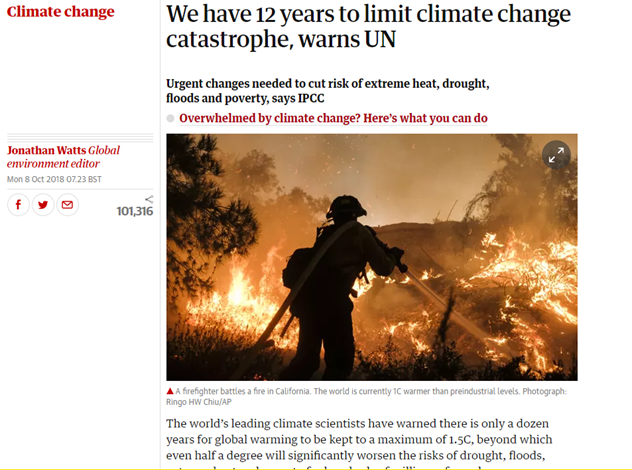 Carbon Emissions and Climate Change: 80% reduction by 2050

Low Emission Zones 2018-2020 in Scotland

Petrol and Diesel phase out 2032 Scotland
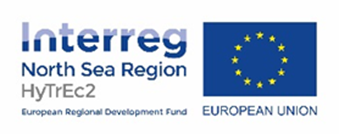 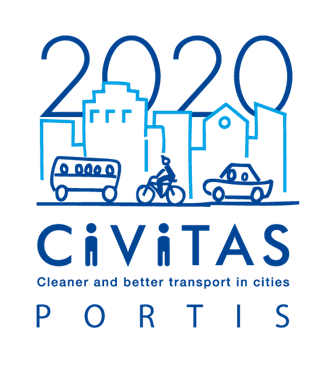 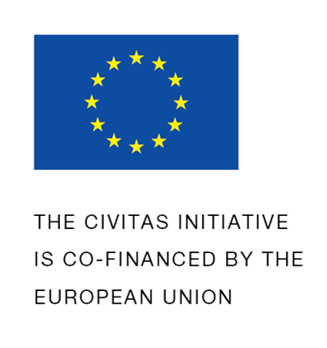 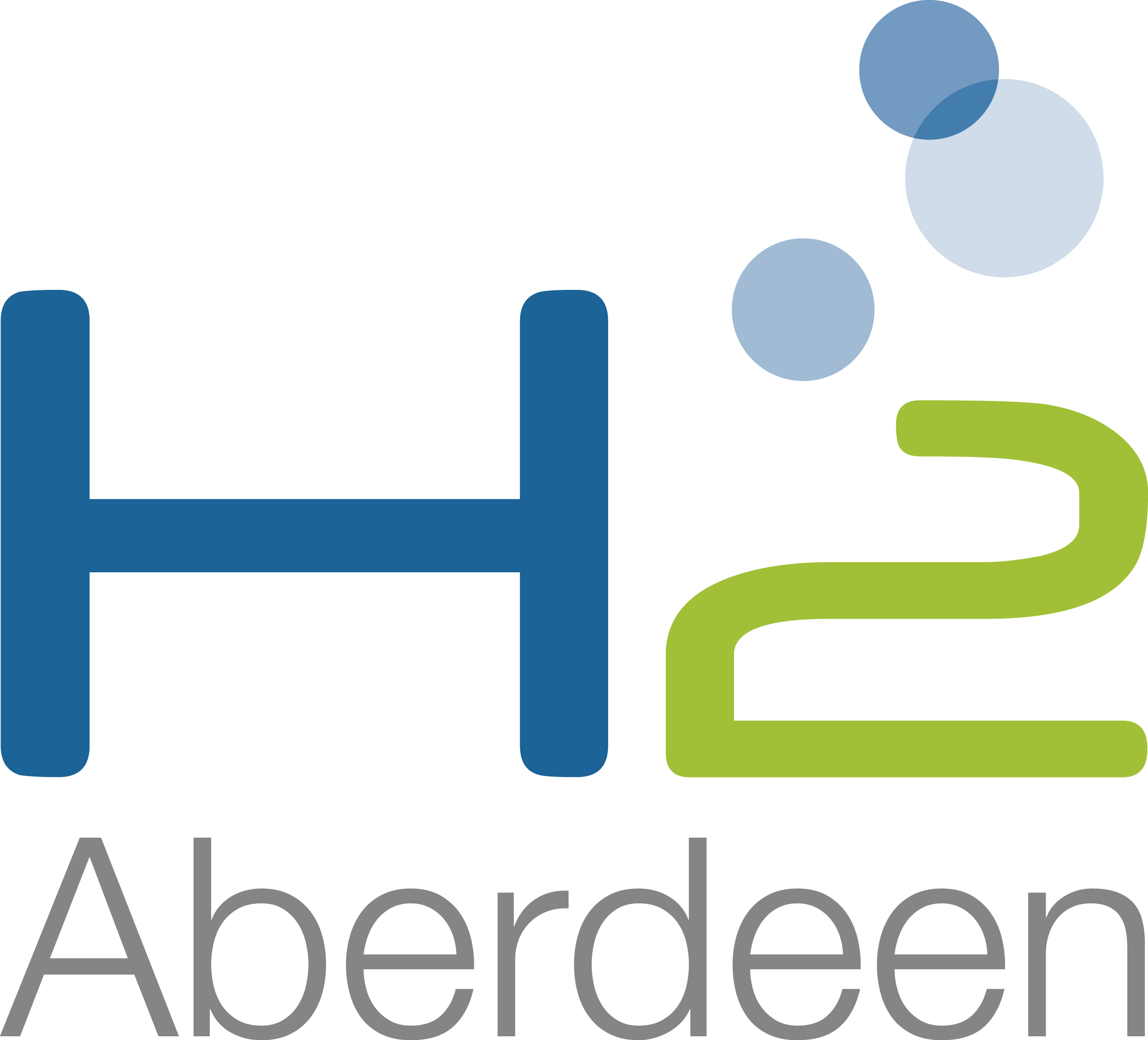 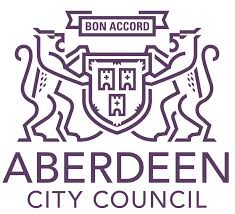 The freight policy context
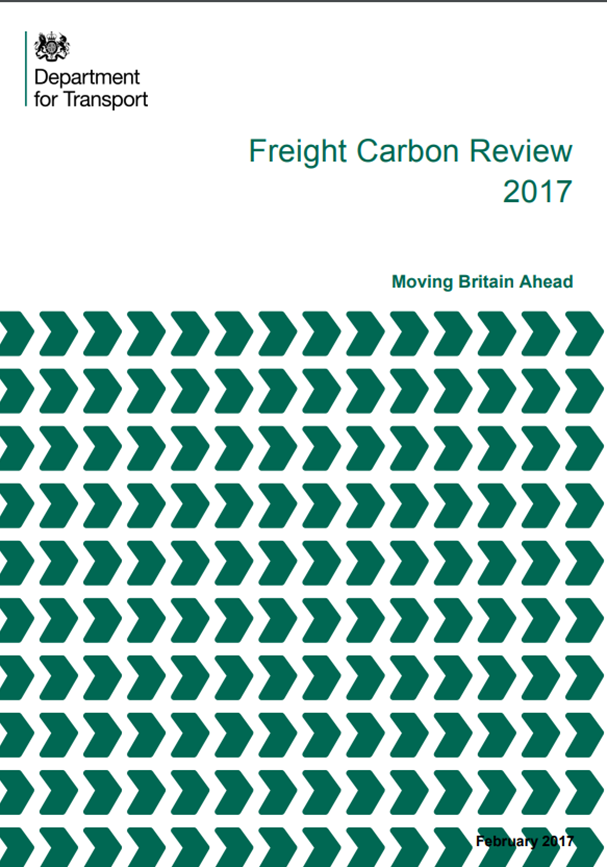 Heavy goods vehicles are estimated to account for around 

17% of UK greenhouse gas emissions from road transport
21% of road transport NOₓ emissions
just 5% of vehicle miles
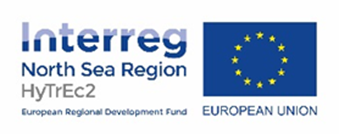 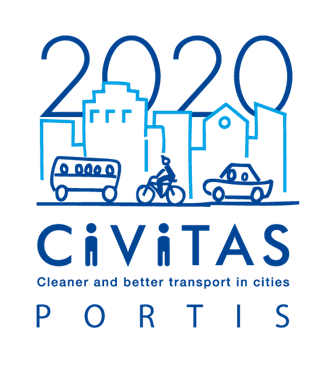 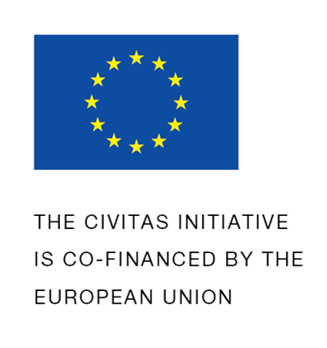 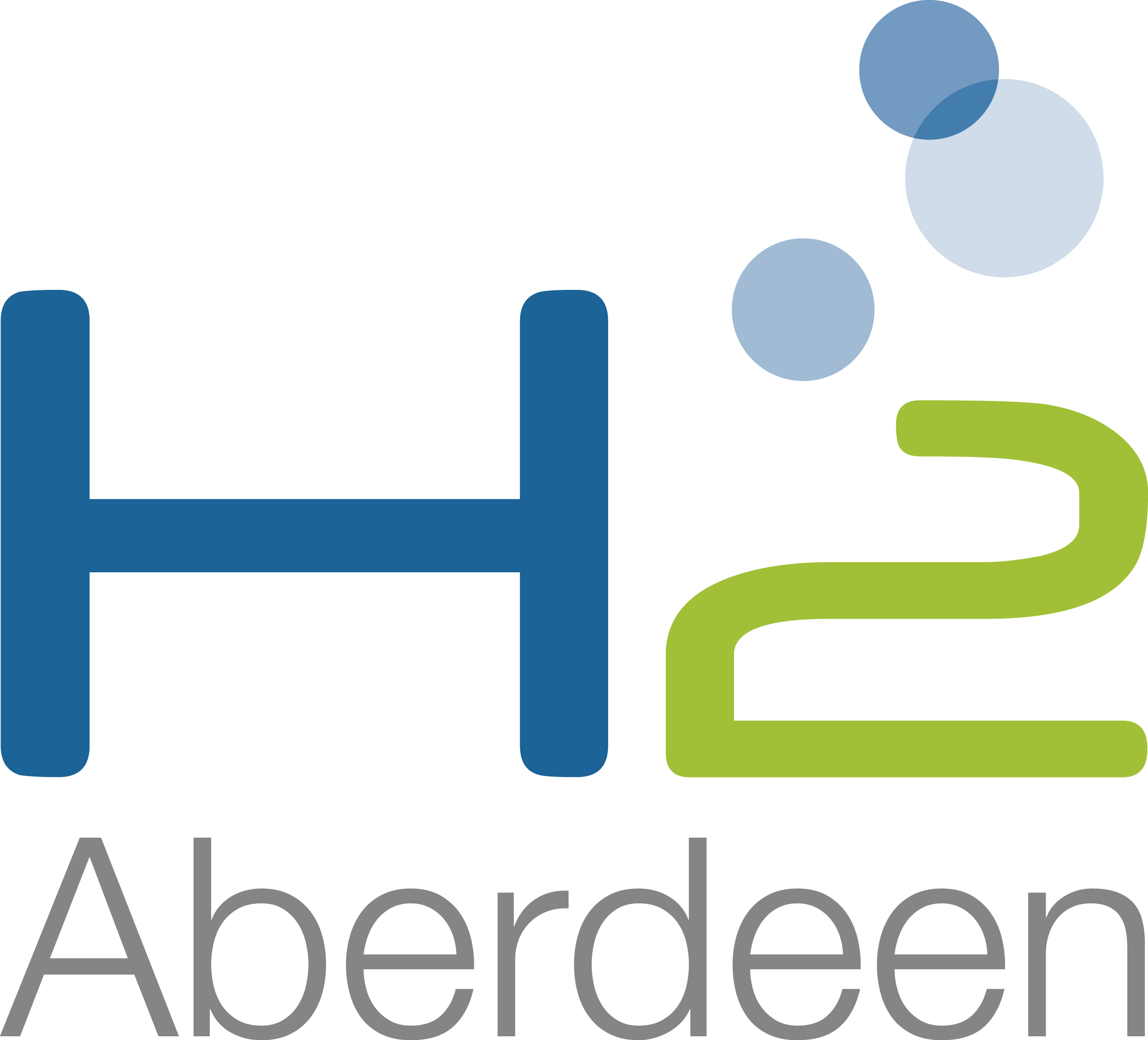 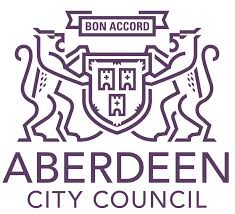 Aberdeen Freight
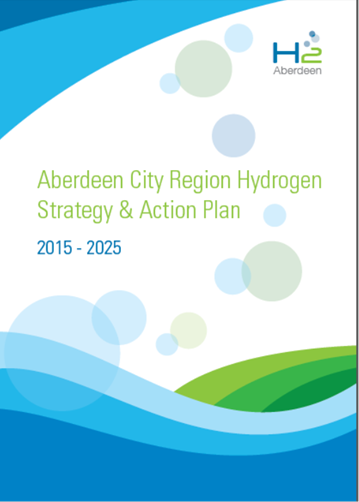 Aberdeen
ACC has been working hard to make the City a leader of renewable transport. The City boasts:

2 Hydrogen Production and Refuelling Stations
a dedicated hydrogen maintenance facilities
a growing fleet of hydrogen vehicles (62 – 2019)
21 electric vehicle charging points

In addition, the City is currently undertaking feasibility tests for a Low Emission Zone which will restrict the most polluting vehicles
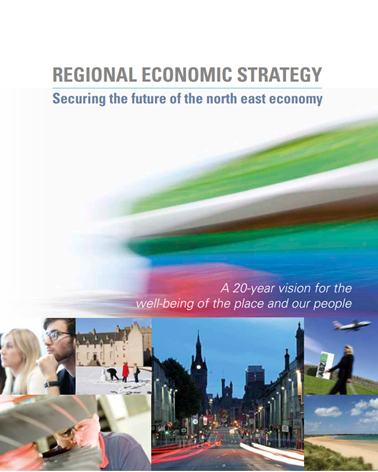 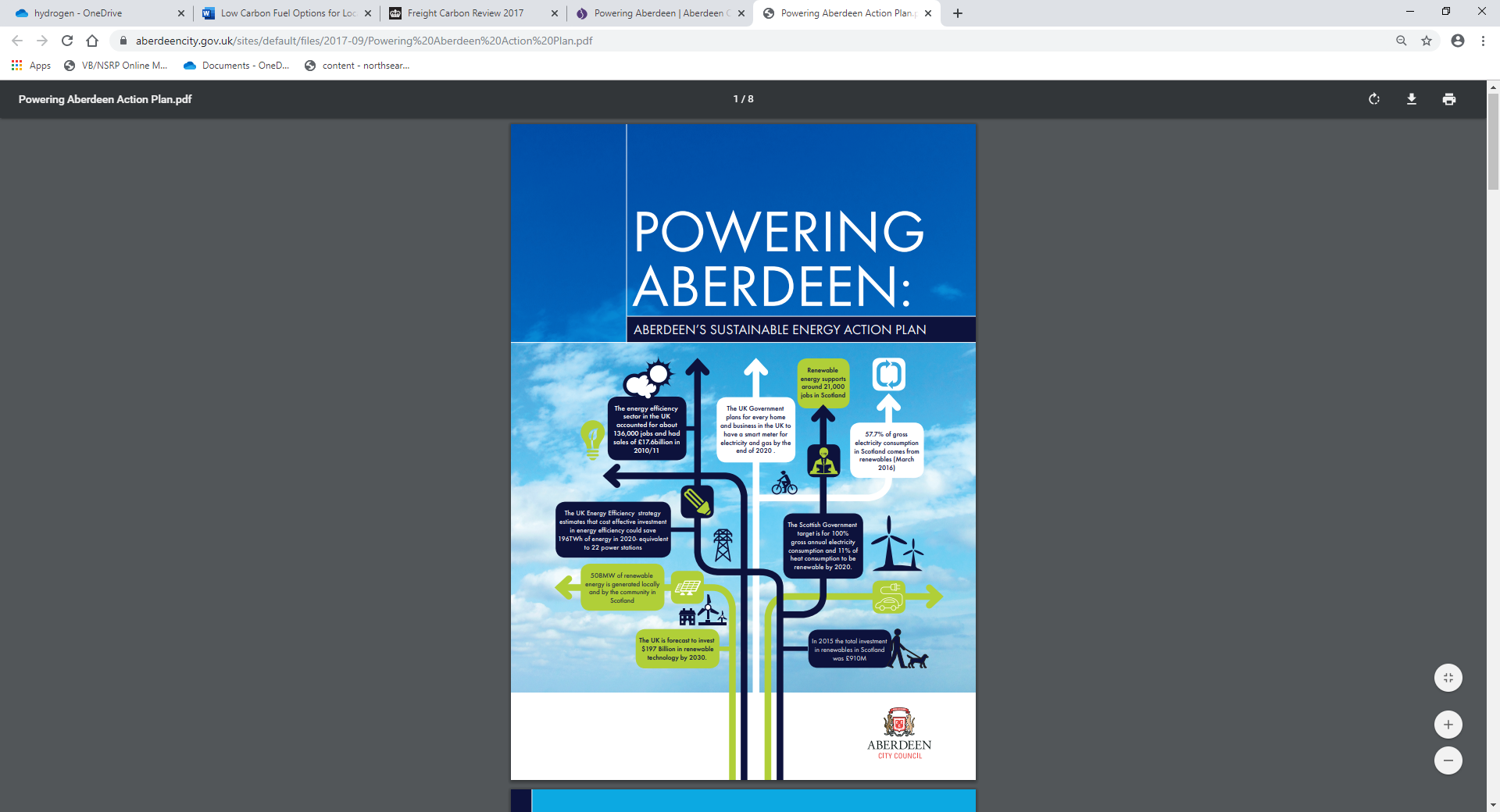 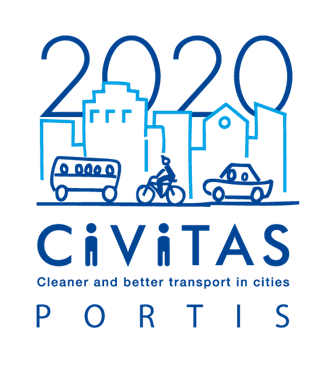 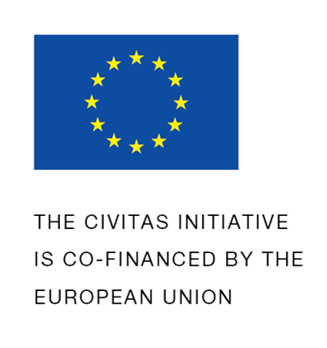 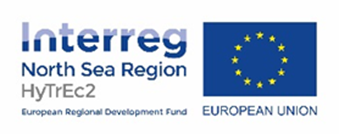 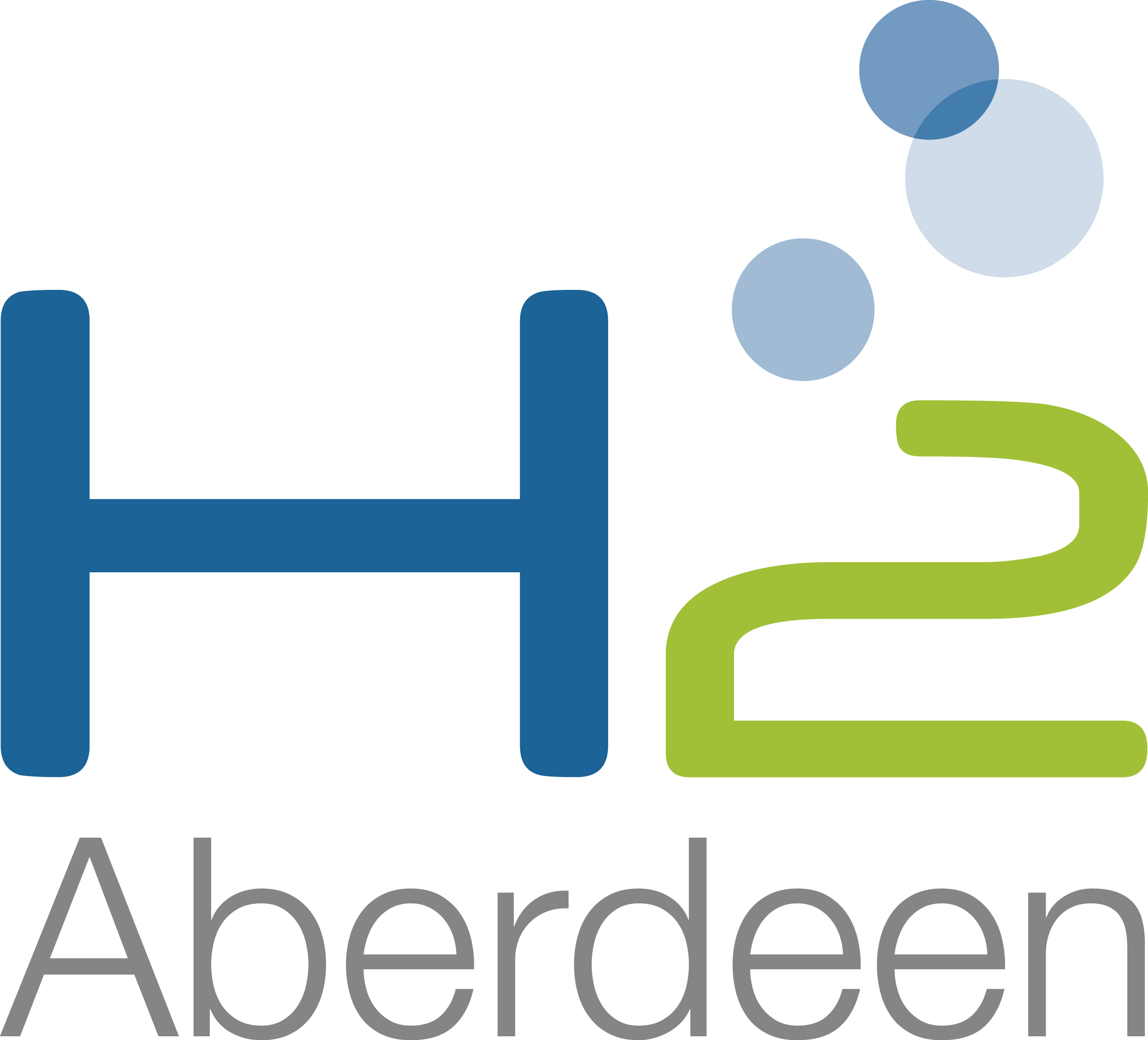 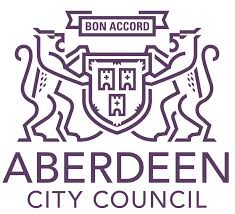 CIVITAS PORTIS
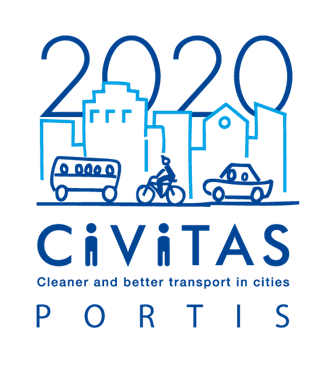 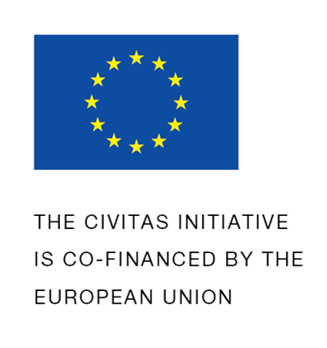 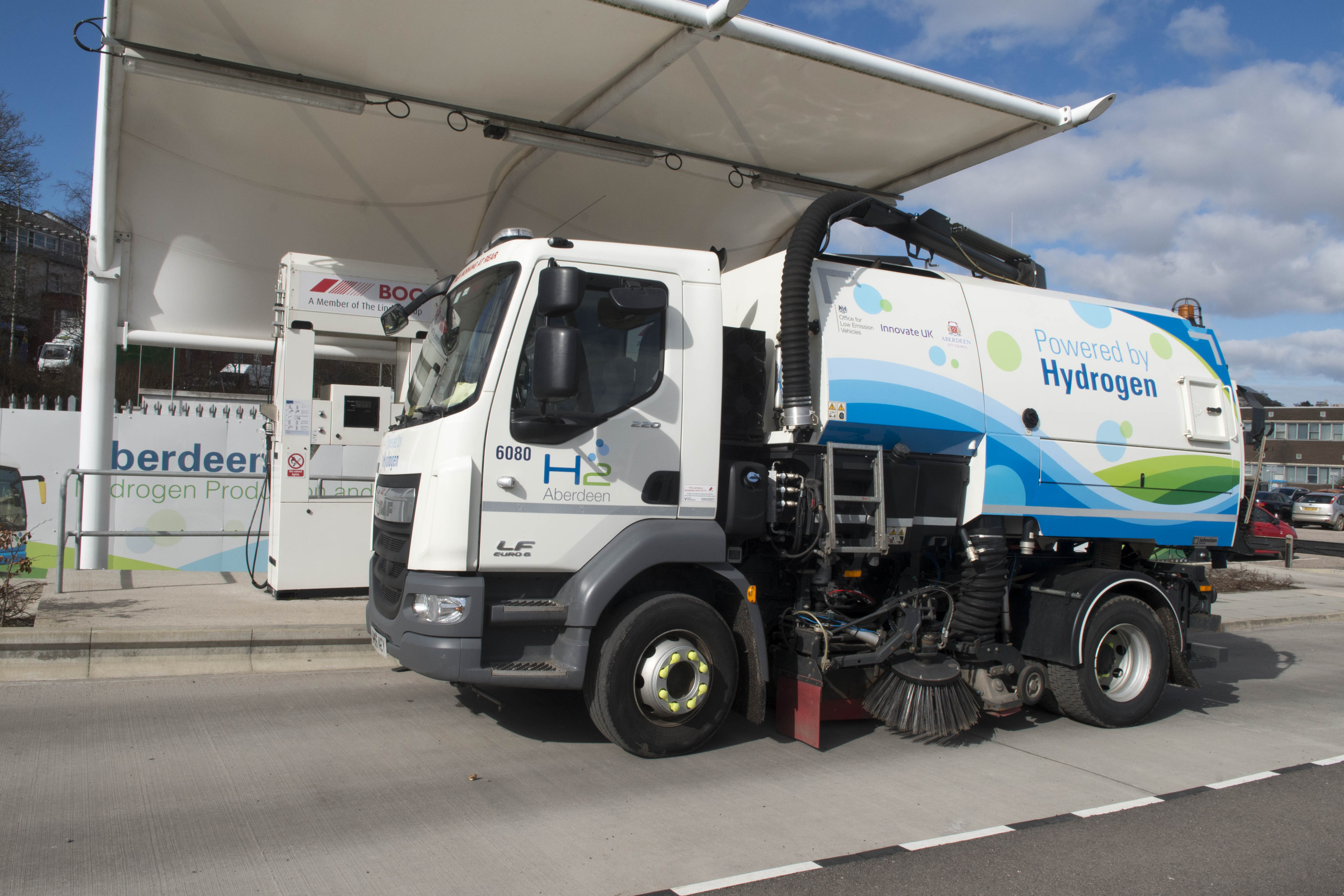 HyTrEc2
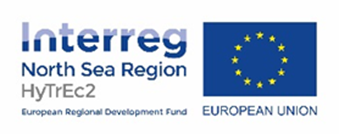 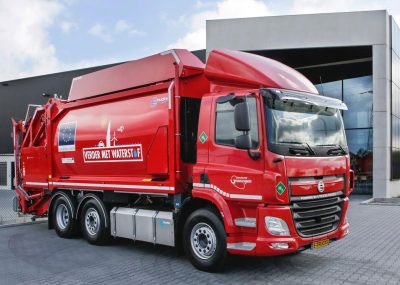 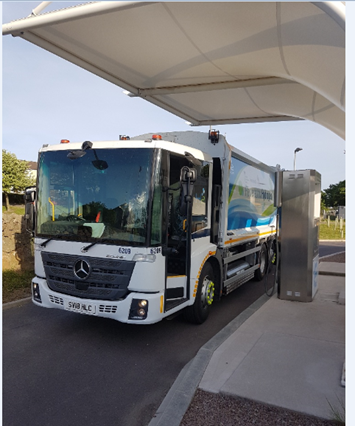 Aberdeen: Sustainable Freight
Public sector experience converting large vehicles:

2 retrofitted diesel / hydrogen roadsweepers - world’s 1st (HyTrEc2 project)
2 retrofitted diesel / hydrogen waste trucks (H2 Aberdeen funded by Innovate UK) 
an entirely Hydrogen fuel cell waste truck arriving 2020 (HECTOR project)
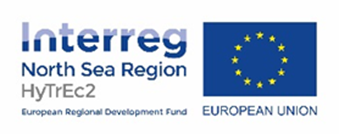 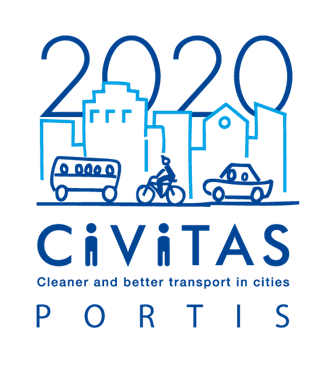 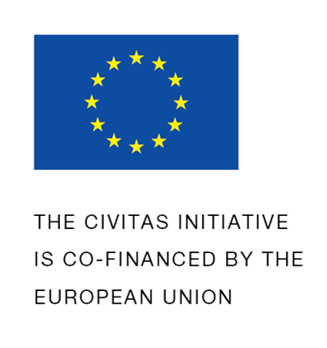 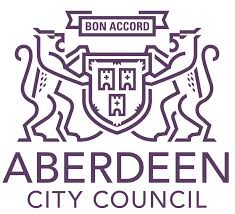 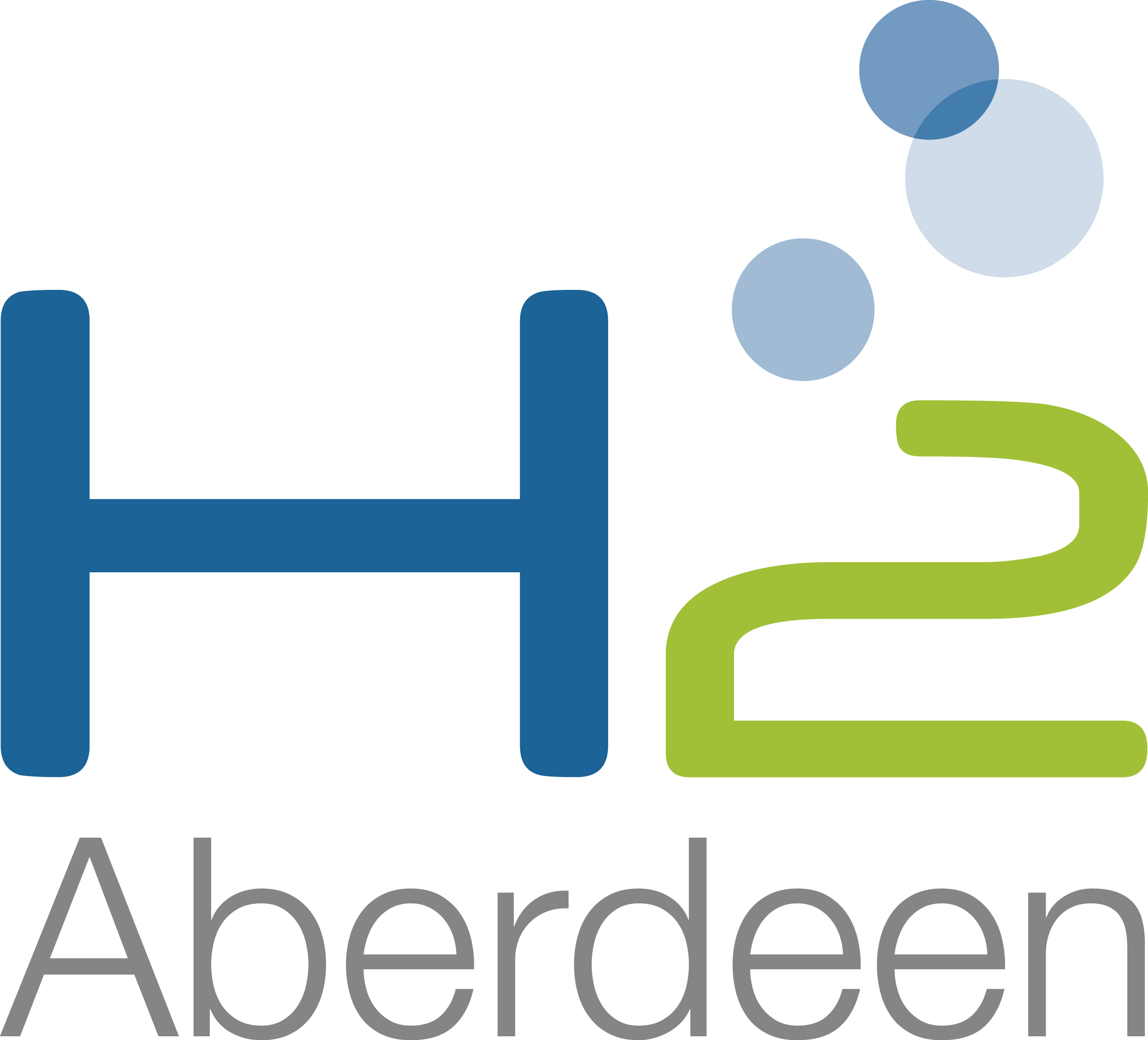 Processes:
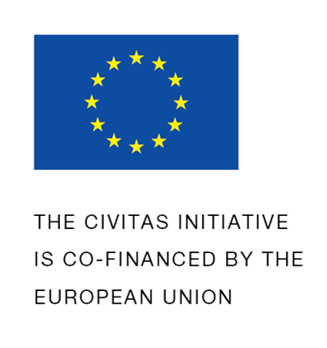 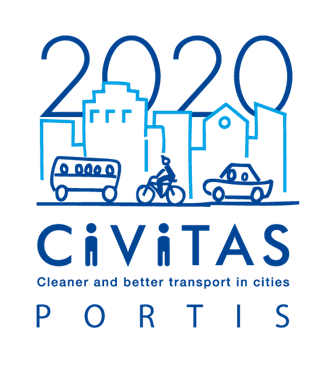 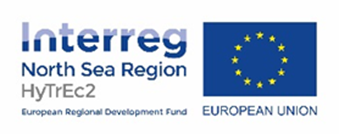 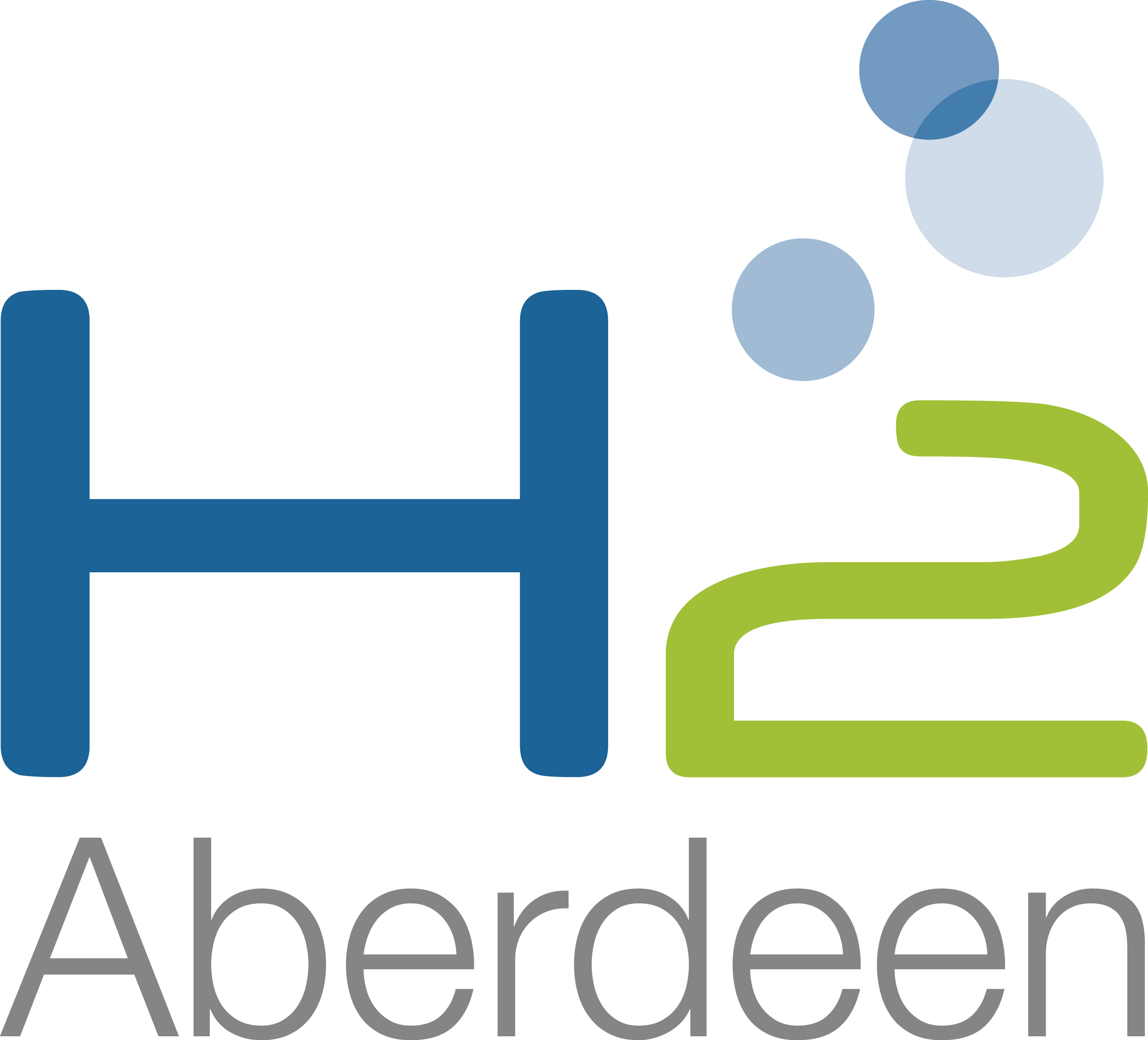 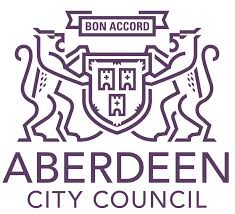 [Speaker Notes: Speaking to retrofitting companies about including the hydrogen tank and fuel cell during the manufacture of the vehicle – so no additional cost & save time]
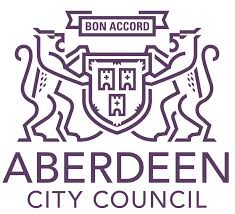 Lessons Learnt
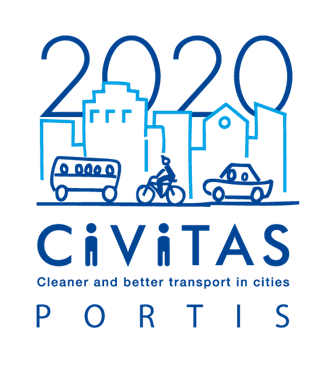 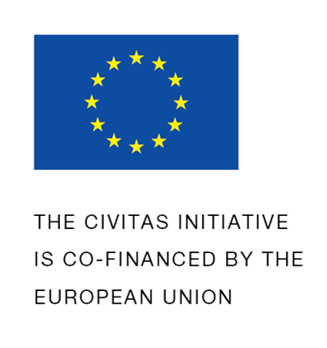 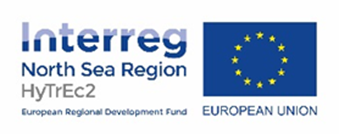 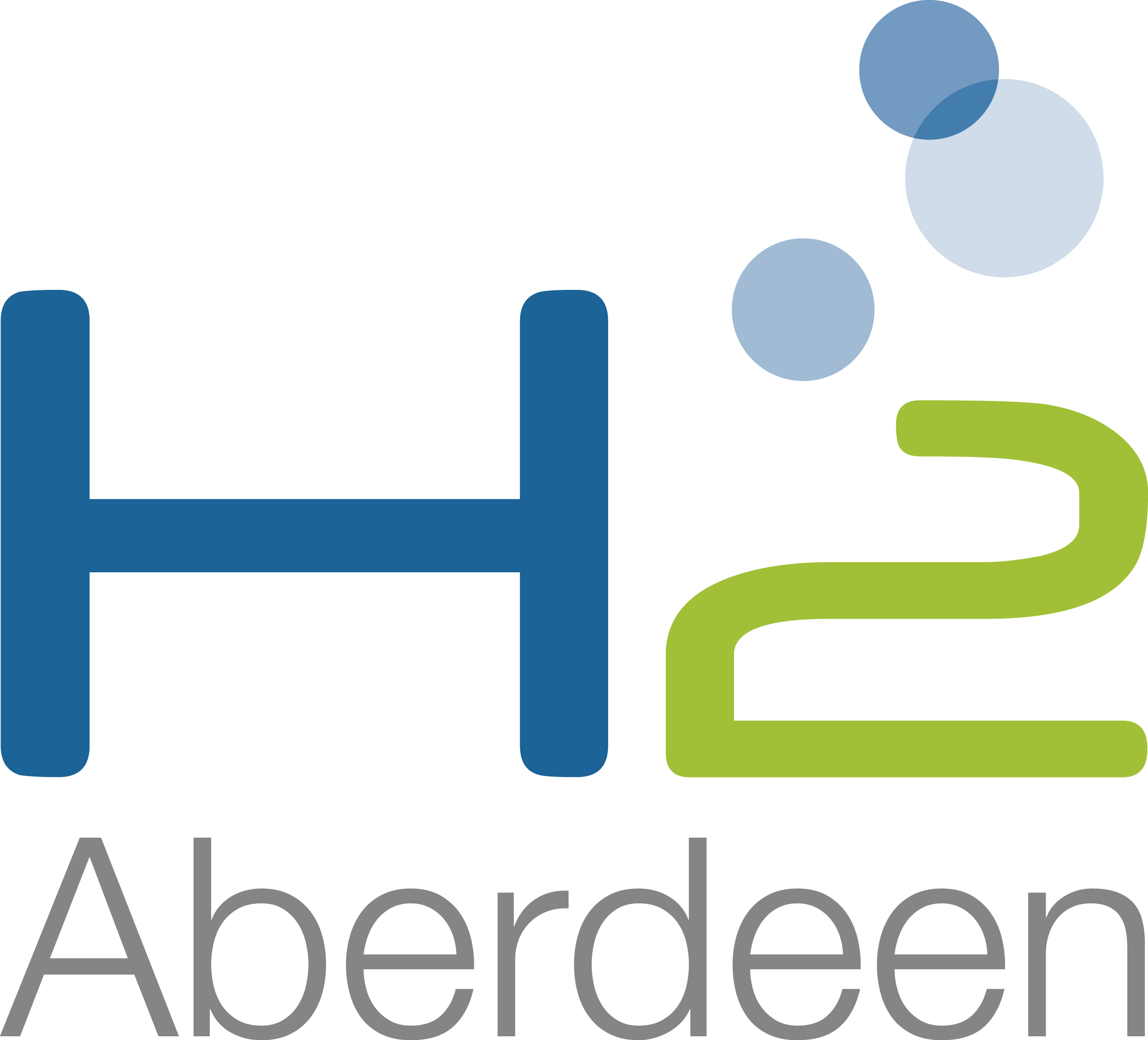 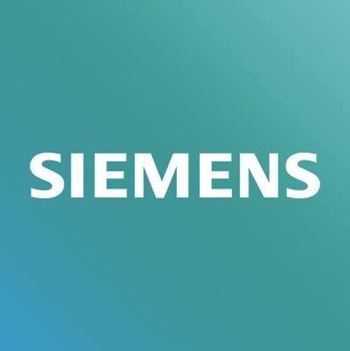 Aberdeen:Sustainable Freight
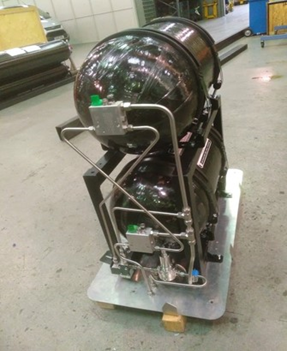 Aberdeen has experience fostering private-public relationships to encourage the uptake of low-carbon freight. 

Through Civitas PORTIS ACC and Siemens are working together to introduce a hydrogen-diesel van to the Siemens fleet in Aberdeen. Also working with two other companies to bring forward LEV pilots.
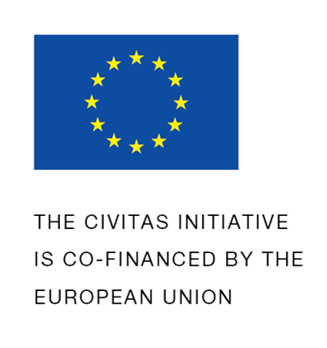 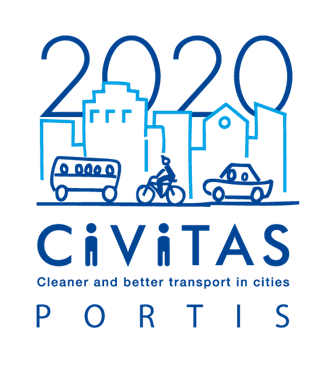 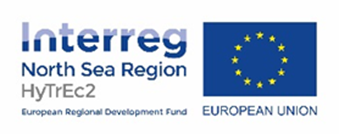 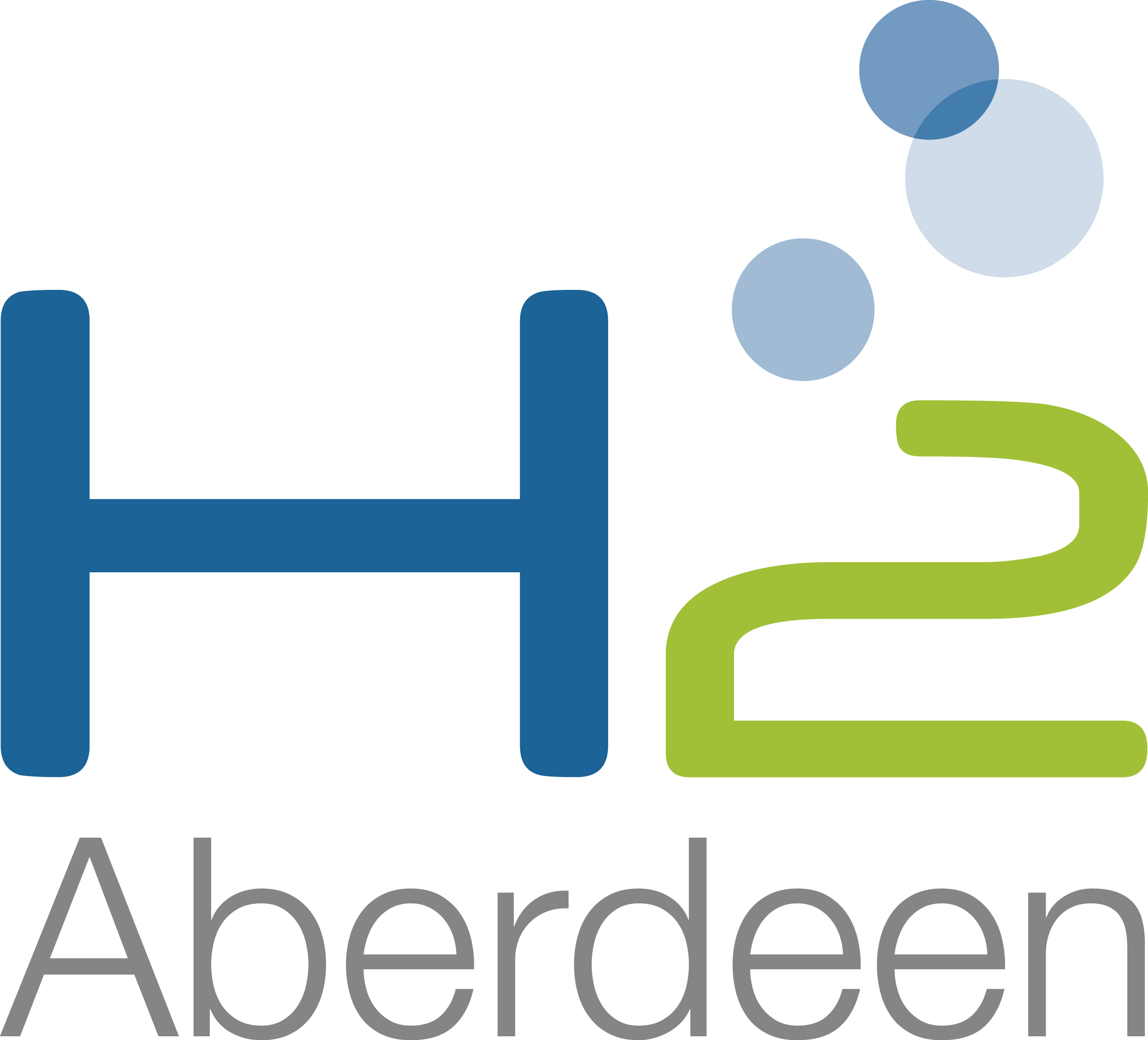 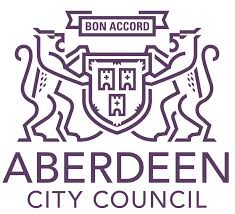 Processes:
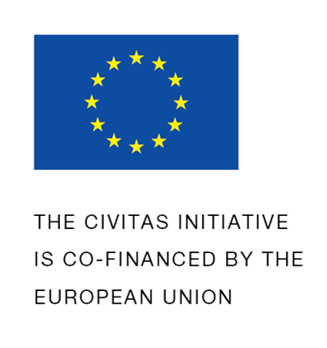 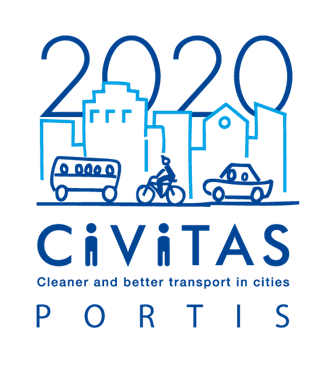 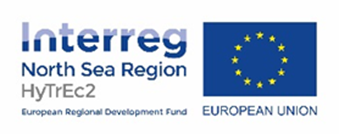 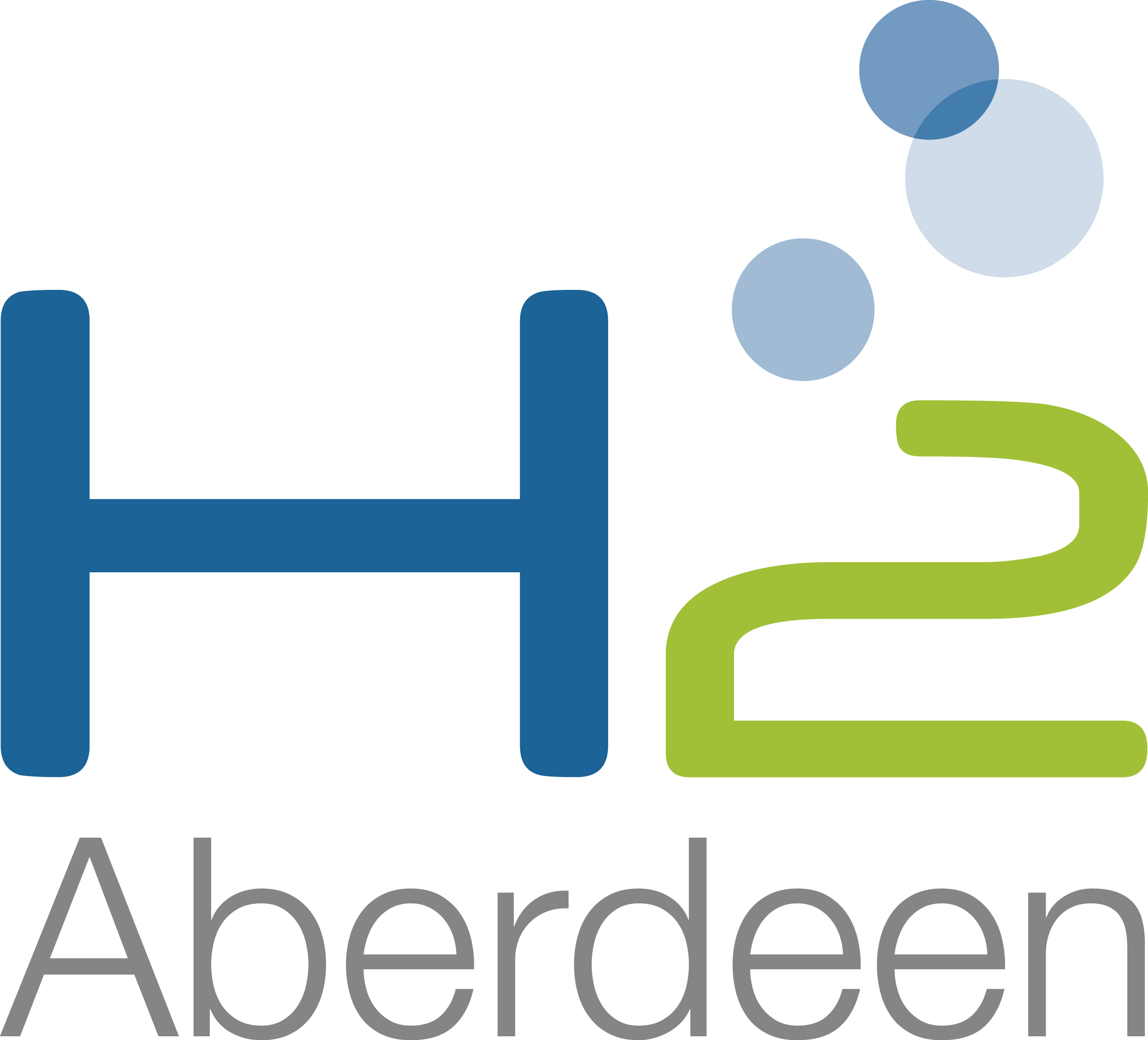 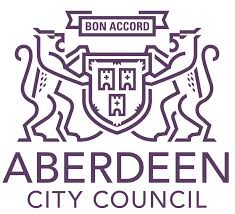 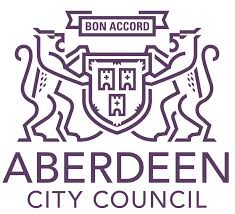 Lessons Learnt
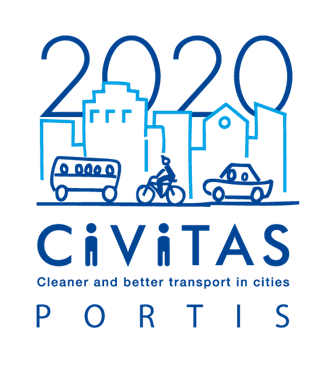 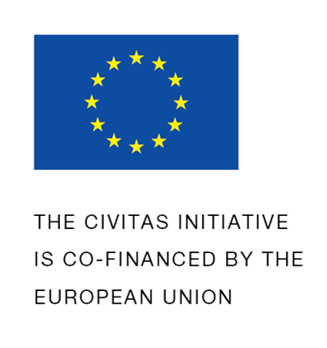 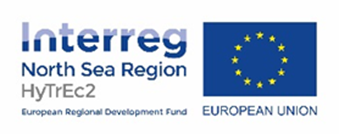 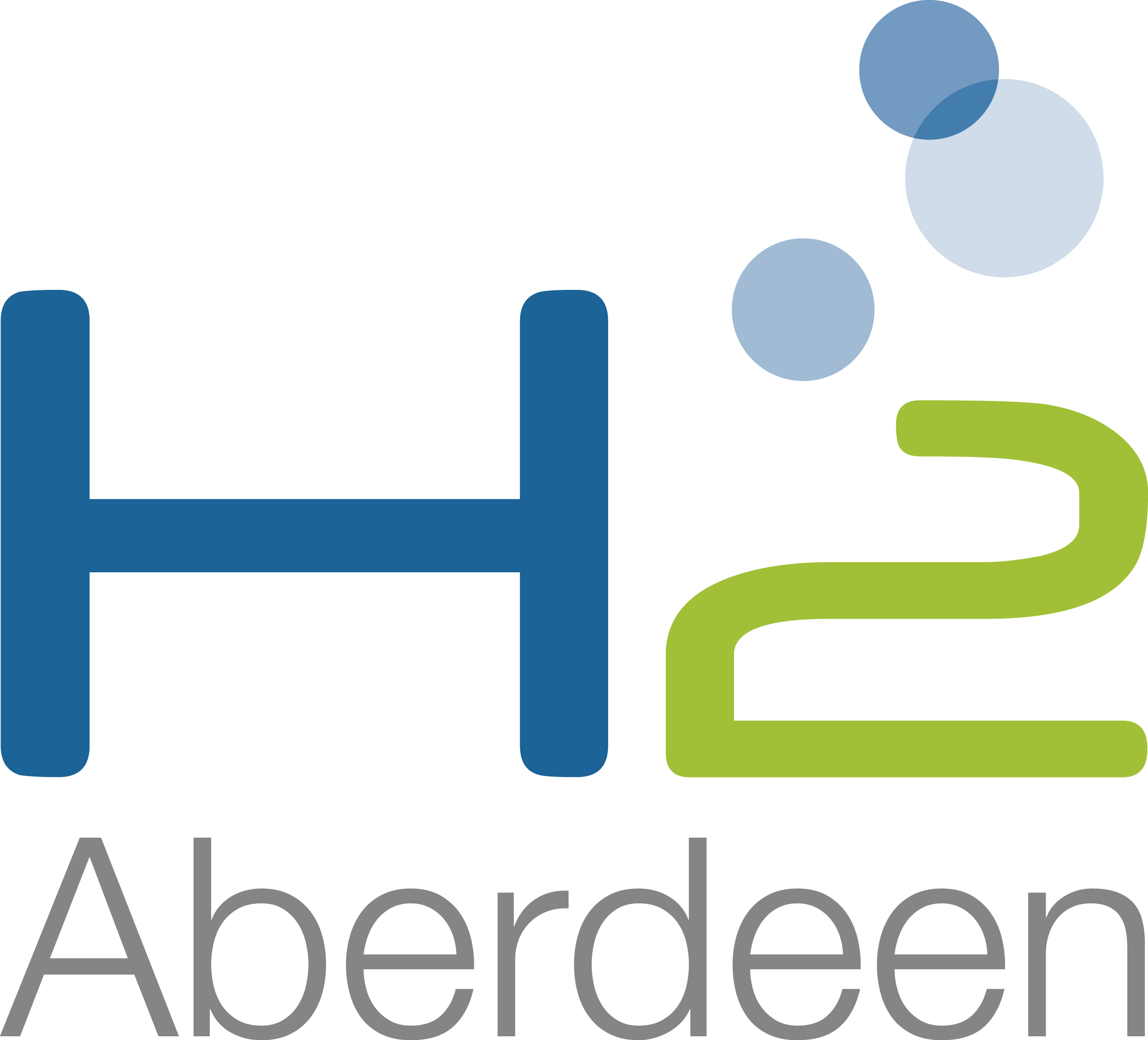 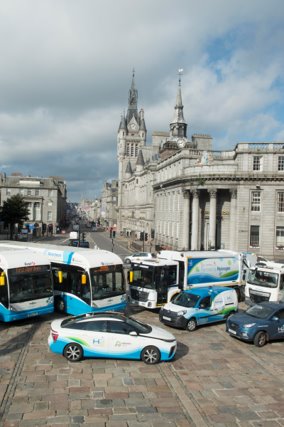 Thank you for listening
David Dunne
Contact Details:Aberdeen City CouncilMarischal College, Broad Street, Aberdeen, AB10 1AB
DDunne@aberdeencity.gov.uk

Further Information:
https://www.aberdeencity.gov.uk/
https://northsearegion.eu/hytrec2/http://www.civitas.eu www.h2aberdeen.com
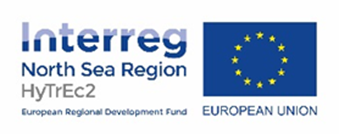 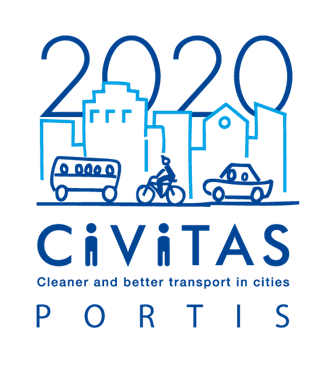 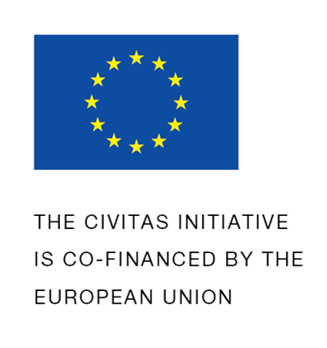 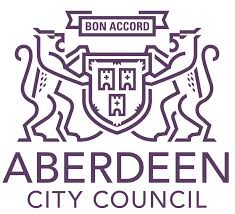 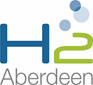